Mr. Smith’s Class 
Presents
Poor Richard’s Almanac
2014
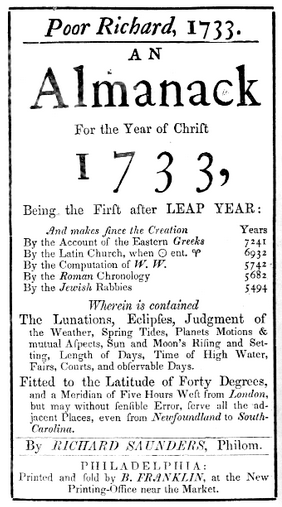 Original  Excerpt:
Illustration:
Paraphrased Meaning:
Original  Excerpt:
Illustration:
Paraphrased Meaning:
Original  Excerpt:
Illustration:
Paraphrased Meaning:
Original  Excerpt:
Illustration:
Paraphrased Meaning:
Original  Excerpt:
Illustration:
Paraphrased Meaning:
Original  Excerpt:
Illustration:
Paraphrased Meaning:
Original  Excerpt:
Illustration:
Paraphrased Meaning:
Original  Excerpt:
Illustration:
Paraphrased Meaning:
Original  Excerpt:
Illustration:
Paraphrased Meaning:
Original  Excerpt:
Illustration:
Paraphrased Meaning:
Original  Excerpt:
Illustration:
Paraphrased Meaning:
Original  Excerpt:
Illustration:
Paraphrased Meaning:
Original  Excerpt:
Illustration:
Paraphrased Meaning:
Original  Excerpt:
Illustration:
Paraphrased Meaning:
Original  Excerpt:
Illustration:
Paraphrased Meaning:
Original  Excerpt:
Illustration:
Paraphrased Meaning:
Original  Excerpt:
Illustration:
Paraphrased Meaning:
Original  Excerpt:
Illustration:
Paraphrased Meaning:
Original  Excerpt:
Illustration:
Paraphrased Meaning:
Original  Excerpt:
Illustration:
Paraphrased Meaning:
Original  Excerpt:
Illustration:
Paraphrased Meaning:
Original  Excerpt:
Illustration:
Paraphrased Meaning:
Original  Excerpt:
Illustration:
Paraphrased Meaning:
Original  Excerpt:
Illustration:
Paraphrased Meaning:
Original  Excerpt:
Illustration:
Paraphrased Meaning:
Original  Excerpt:
Illustration:
Paraphrased Meaning:
Original  Excerpt:
Illustration:
Paraphrased Meaning:
Original  Excerpt:
Illustration:
Paraphrased Meaning:
Original  Excerpt:
Illustration:
Paraphrased Meaning:
Original  Excerpt:
Illustration:
Paraphrased Meaning:
Original  Excerpt:
Illustration:
Paraphrased Meaning: